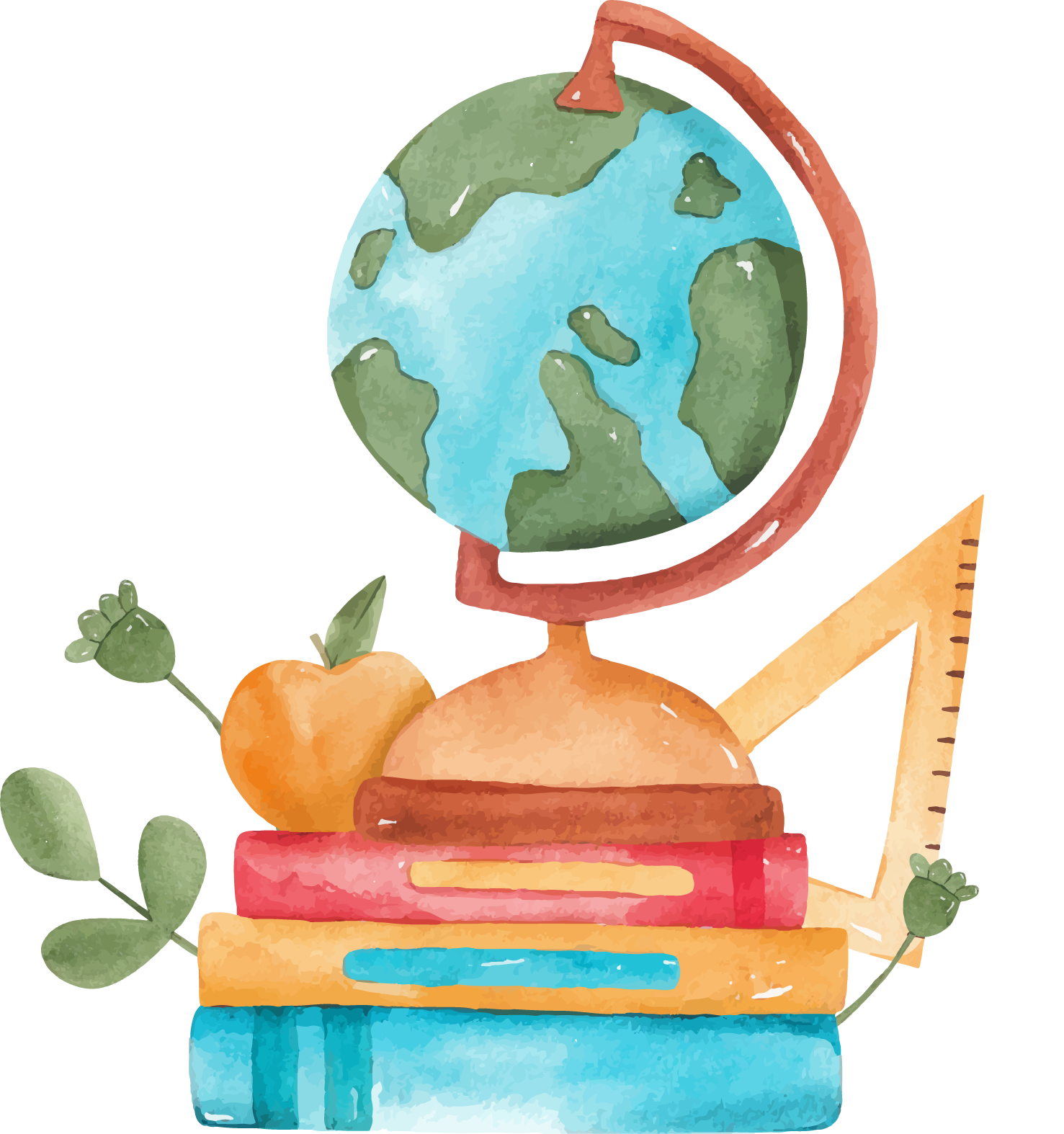 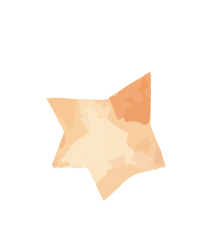 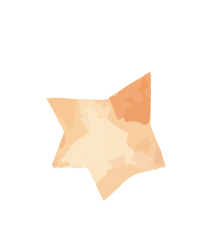 Читинская Государственная Медицинская Академия
Деятельность Волонтёрского отряда «Правильный Выбор»
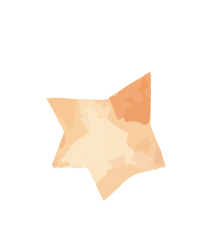 Выполнил: руководитель волонтерского отряда «Правильный Выбор» Алексеева О.А.
01
Год основания отряда: октябрь 2013 года.
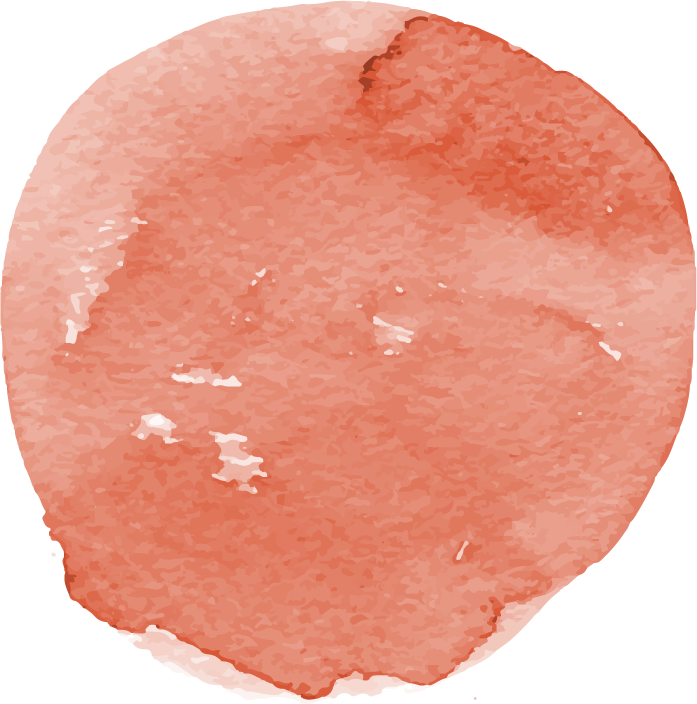 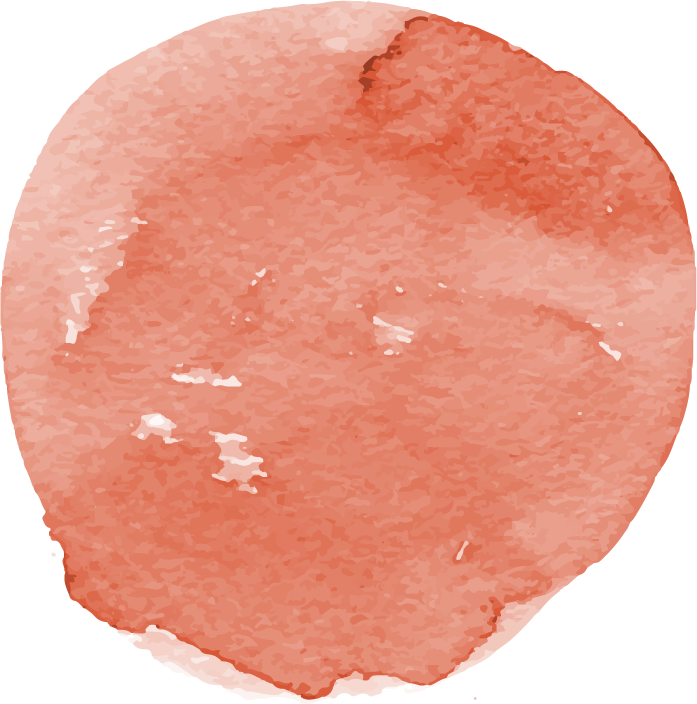 Руководитель: Алексеева Ольга Алексеевна, студентка педиатрического факультета.
Continents
02
You can describe the topic of the section here
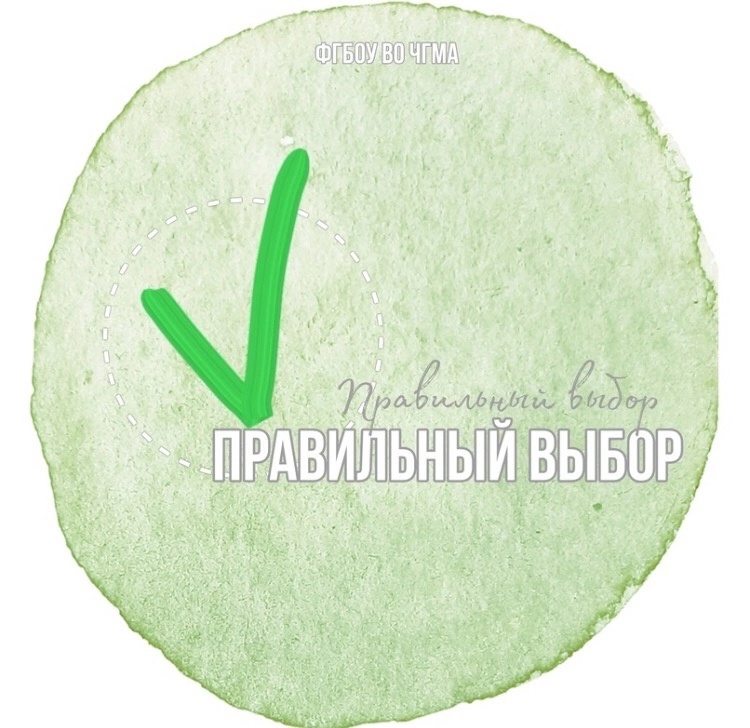 You can describe the topic of the section here
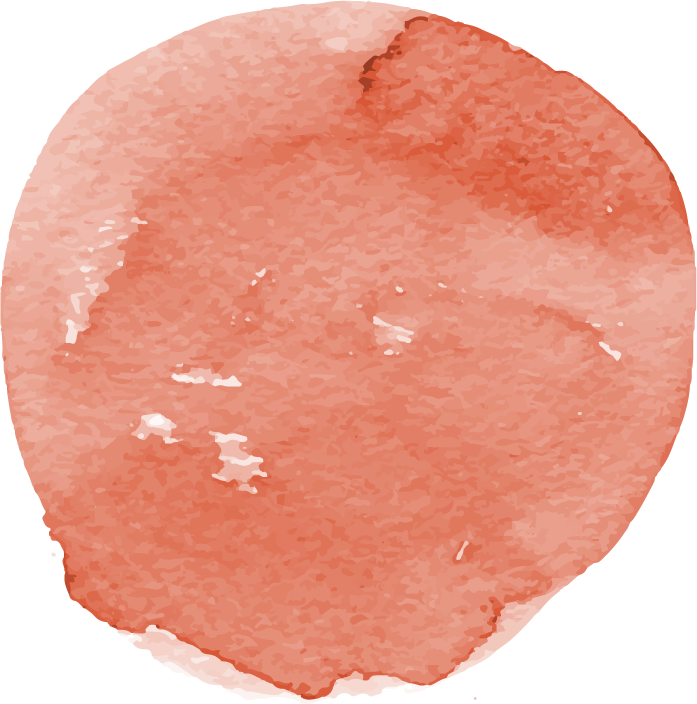 03
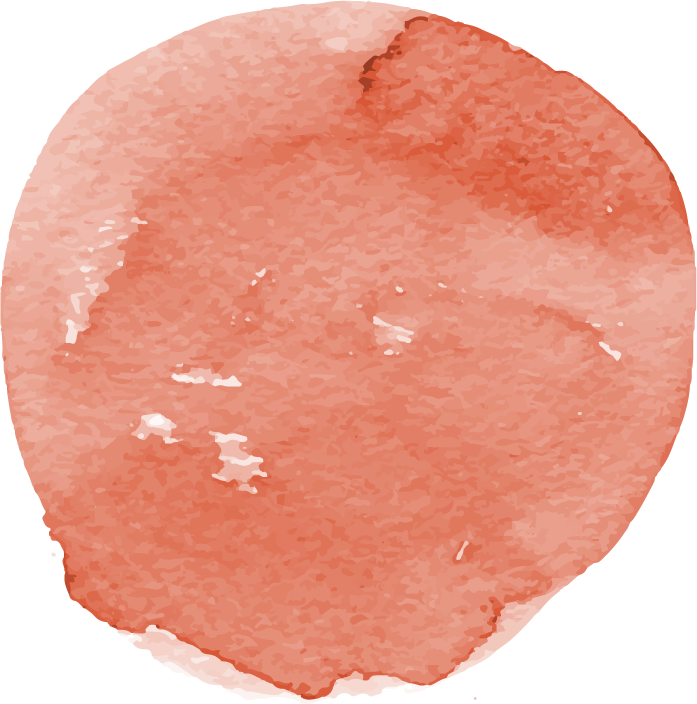 04
You can describe the topic of the section here
Oceans
You can describe the topic of the section here
Cardinal points
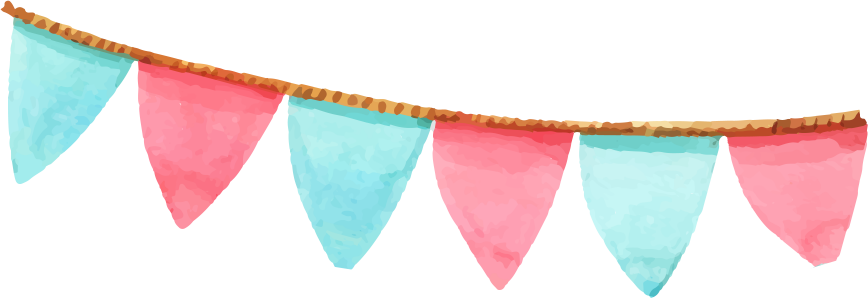 Наш девиз: «Думай, когда отвечаешь "нет" или "да" И помни, что выбор есть всегда».
Принцип отряда «Равный обучает равного».
Направления нашей деятельности:-проведение мини лекций, направленных на формирование мотиваций ЗОЖ у учащихся СОШ Забайкальского края;-проведение экскурссий в музеи кафедр академии (анатомический, патологоанатомический, музей истории медицины, музей биологии);-проведение профориентационной работы, направленной на формирование положительного имиджа ЧГМА в обществе и привлечении абитуриентов.
Whoa!
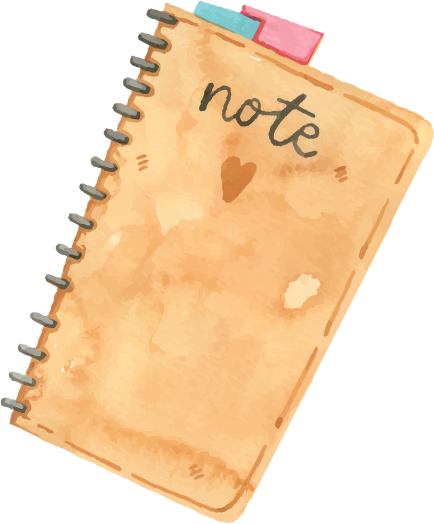 This can be the part of the presentation where you introduce yourself, write your email…
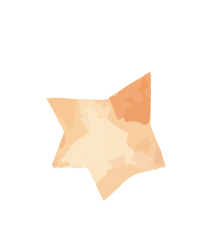 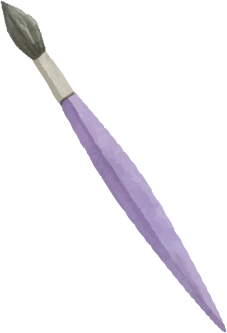 Ежегодно обновляется банк лекций, которые составляются с учётом актуальных проблем здоровья населения. Темы рассчитаны на младший, средний и старший школьный возраст. Каждая лекция, читаемая участниками отряда, подготовлена под руководством заведующих кафедр ЧГМА, преподавателей и специалистов.
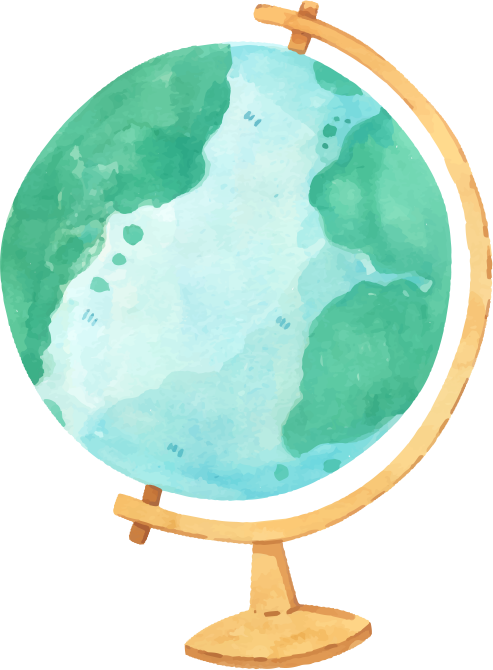 01
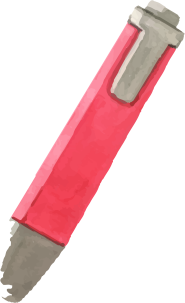 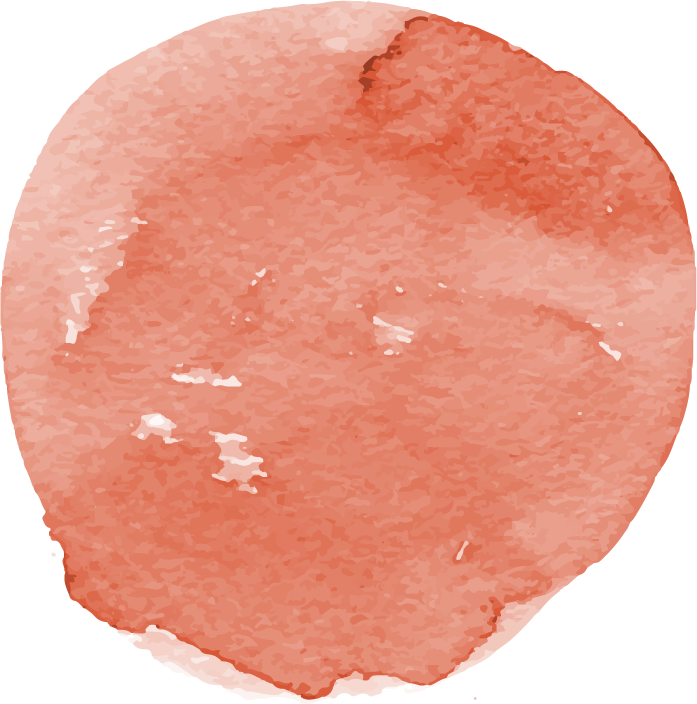 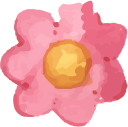 Definition
Лекции читают студенты лечебного, педиатрического и стоматологического факультетов ФГБОУ ВО ЧГМА. Перед тем, как приступить к работе в школах, участники отряда обязательно проходят курс психологических тренингов в Центре развития личности студента ЧГМА, направленных на развитие ораторского искусства, умение выстраивать диалог.
You can enter a subtitle here if you need it
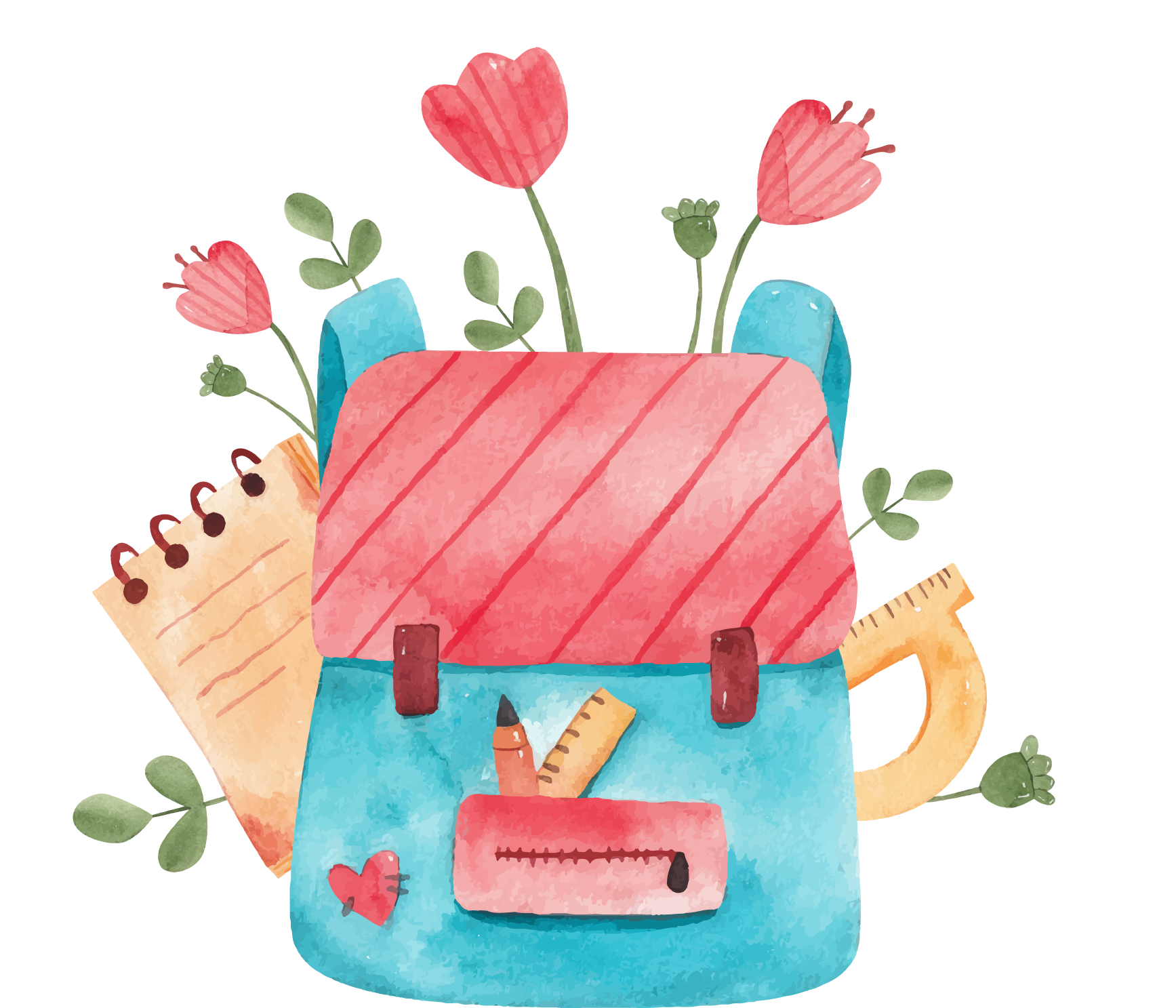 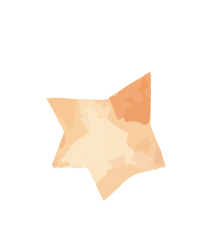 Сравнение работы ВО в 2020 и 2022гг.
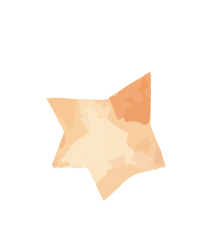 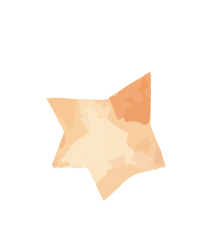 03
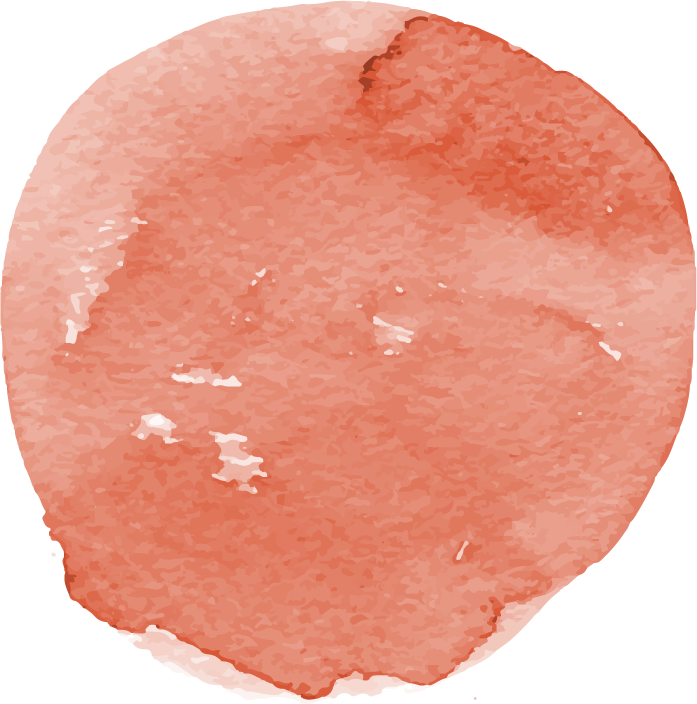 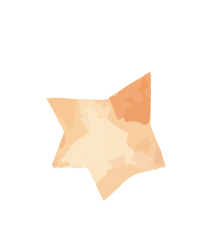 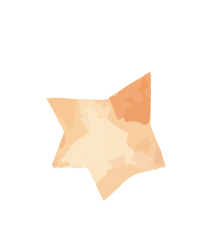 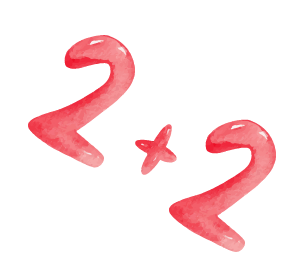 Охват: в 2020 составил 549, а в 2022-1471 человек; 
Количество мероприятий, проведенных совместно с другими организациями Заб. Края: в 2020-2 мероприятия, а в 2022-6 мероприятий.
You can enter a subtitle here if you need it
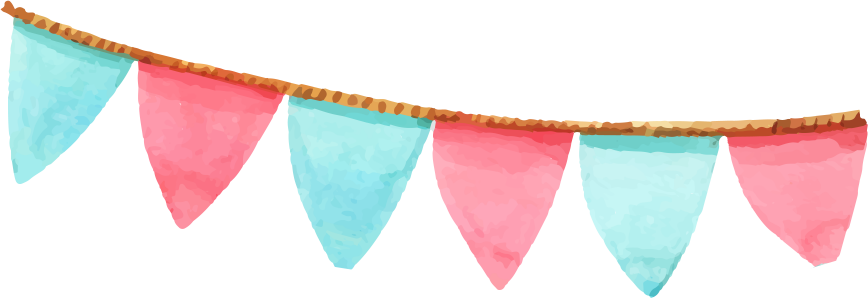 За последние 5 лет охват школьников составил 12161.

На данный момент в Волонтерском отряде «Правильный Выбор» состоят 85 волонтеров.
Whoa!
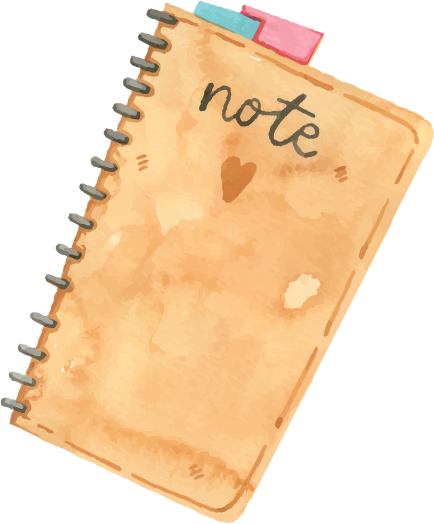 This can be the part of the presentation where you introduce yourself, write your email…
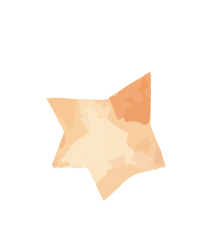 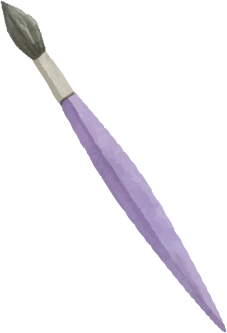 Большим спросом наши мероприятия пользовались в следующих классах:
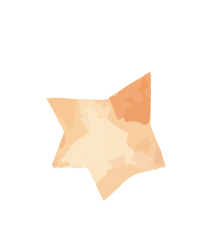 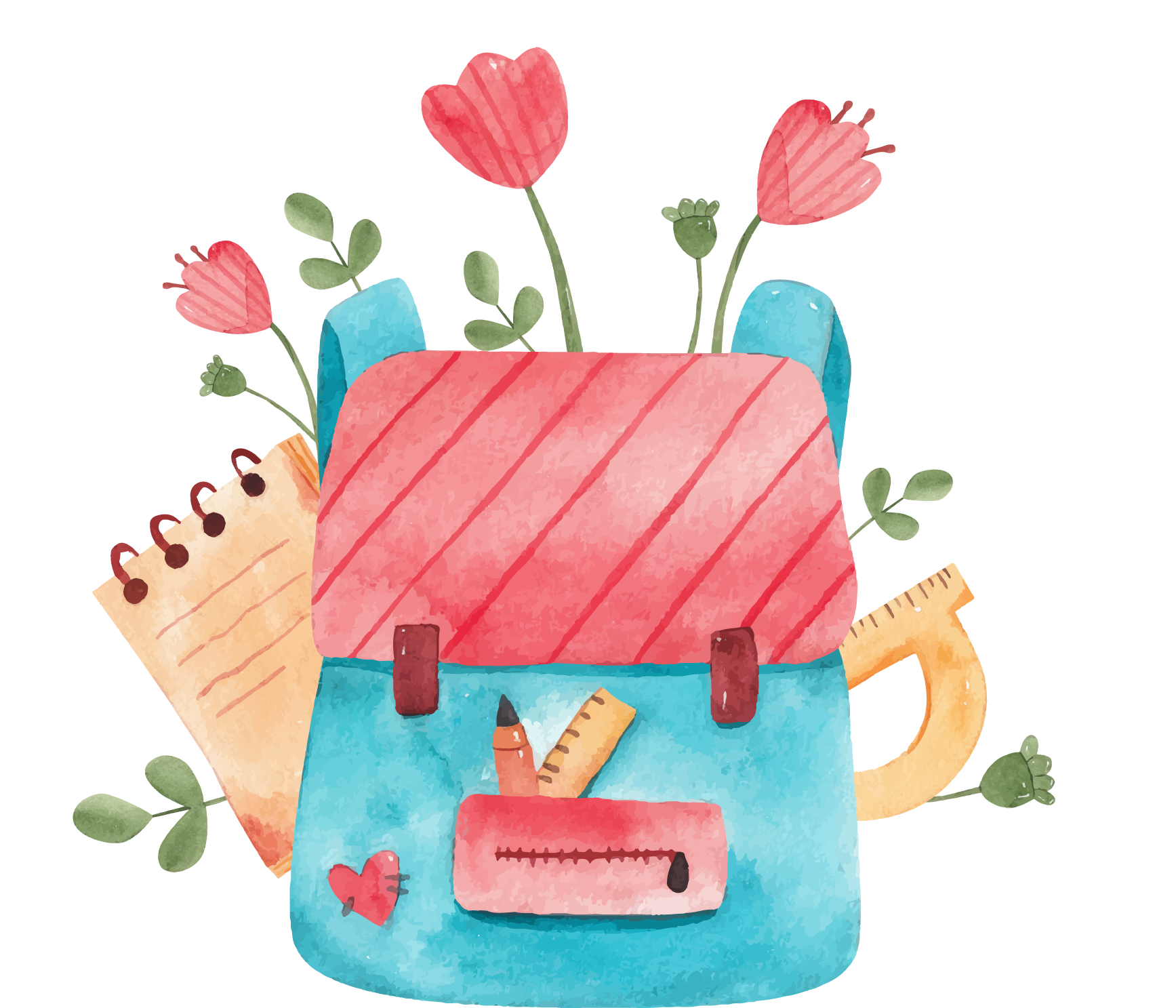 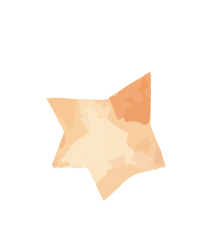 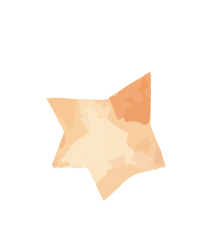 03
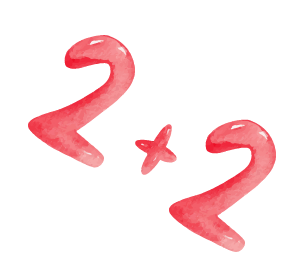 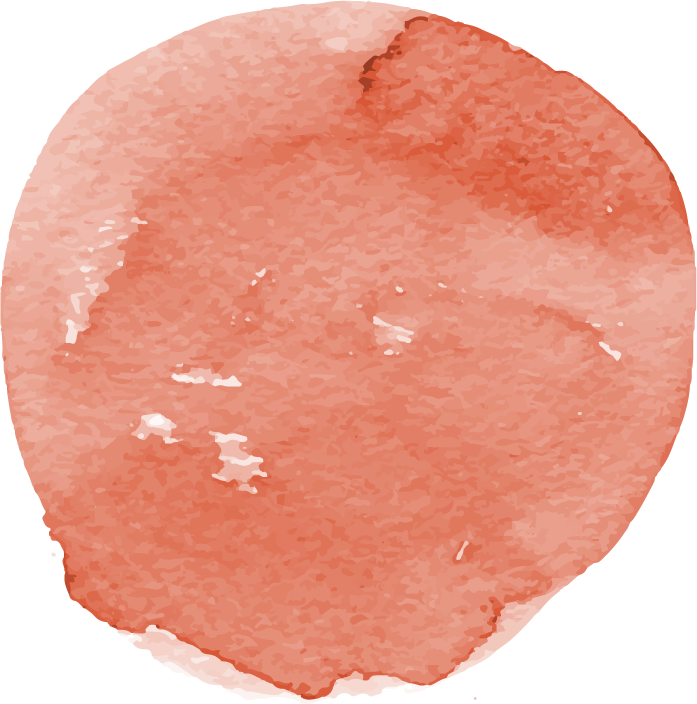 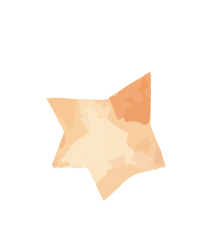 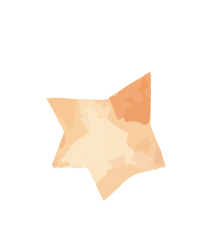 You can enter a subtitle here if you need it
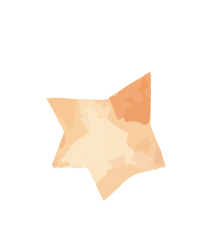 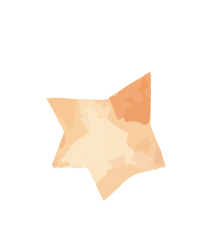 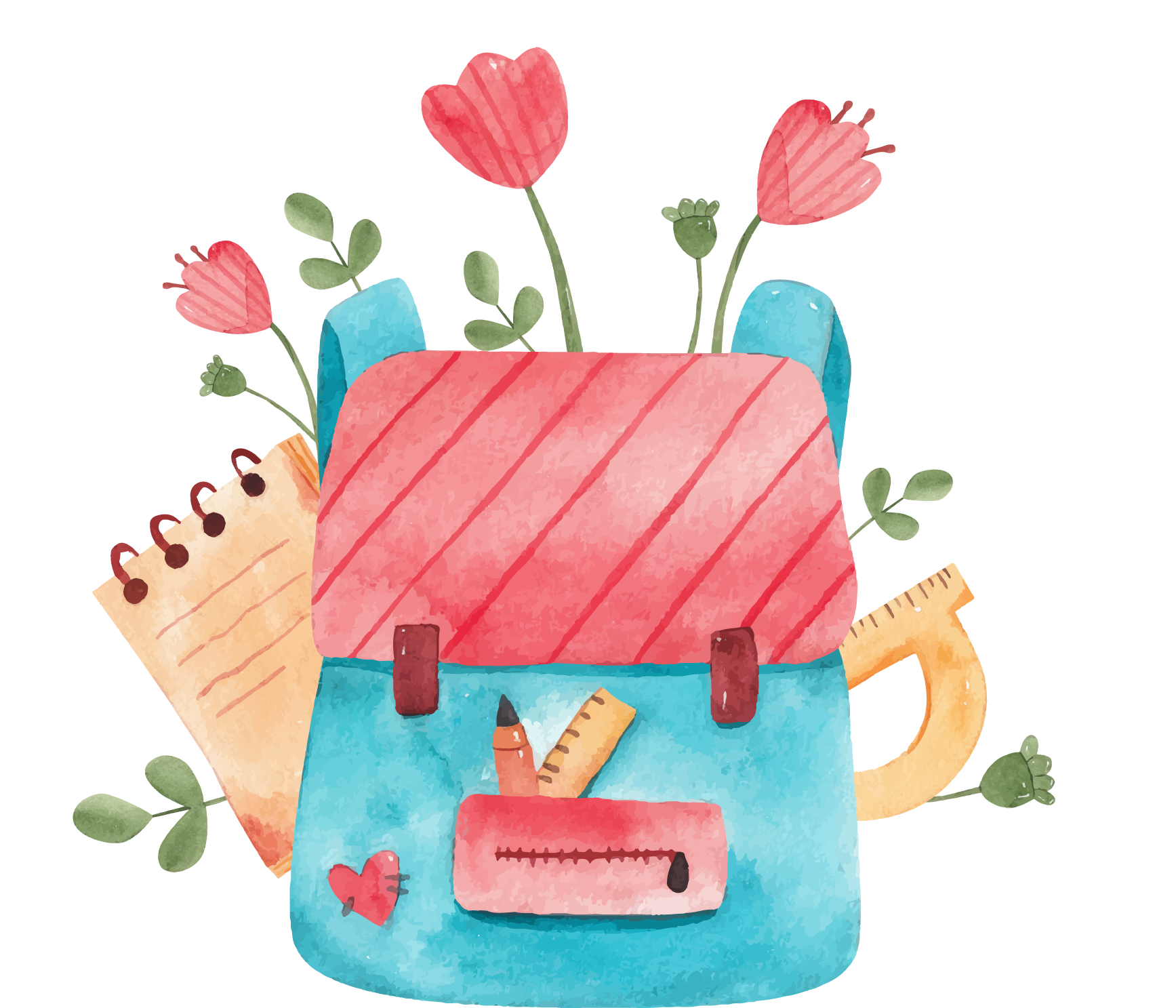 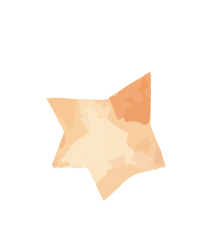 Спасибо за внимание!
03
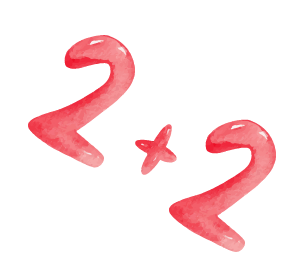 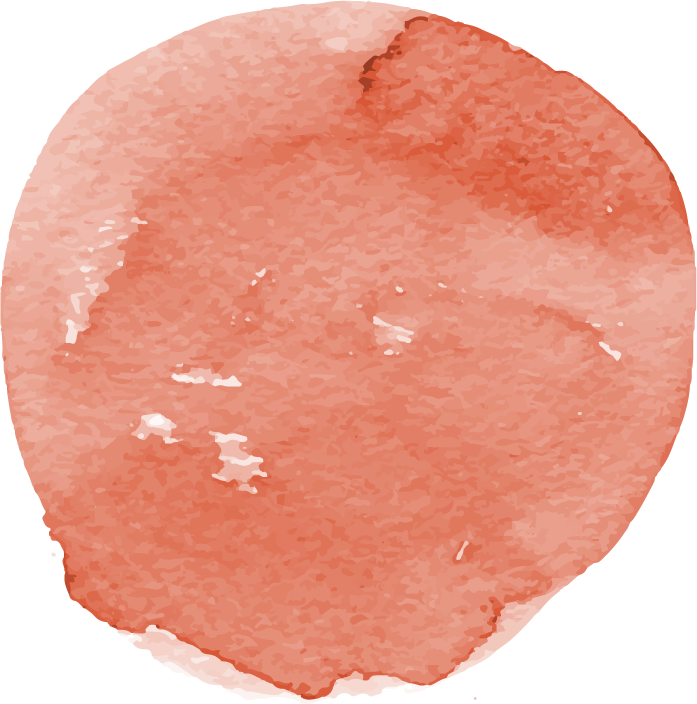 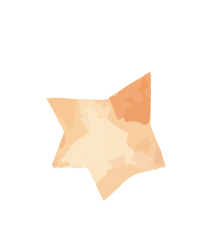 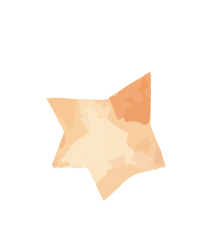 You can enter a subtitle here if you need it